Герой нашего урока
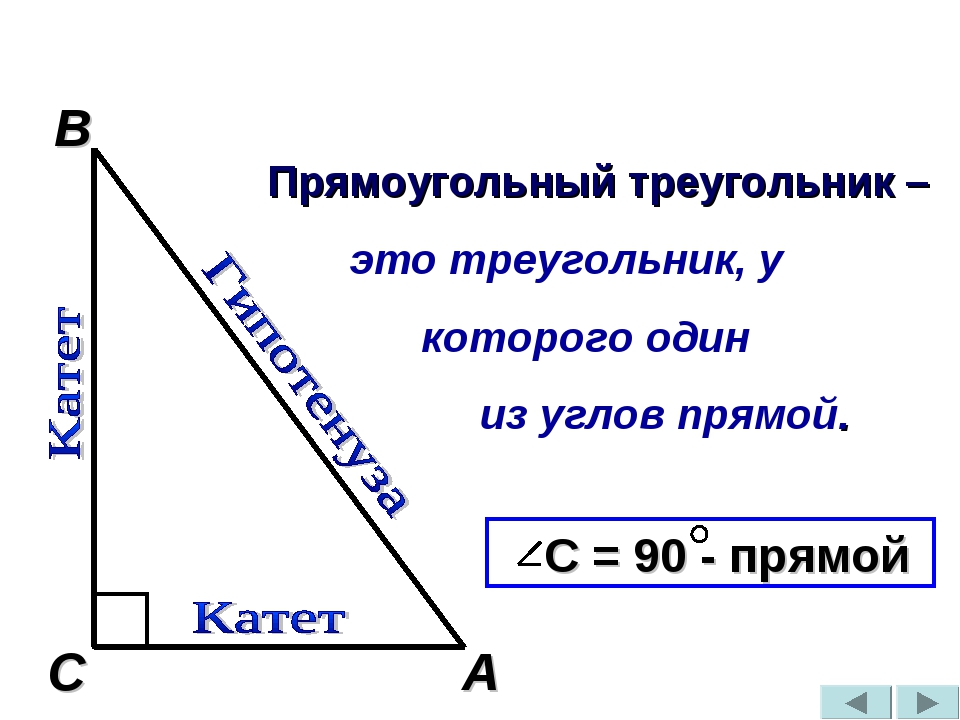 Заполни таблицу
Р=(а+в)*2 =(3+7)*2=20
S=а*в = 3*7 = 21
Р= 4*а = 4*3 =12
S = а² = 3² = 9
Р=(а+в)*2 =(4+5)*2=18
S=а*в = 4*5 = 20
?
Р=а+в+с =5+12+13=30
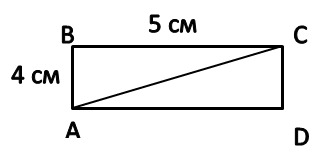 3
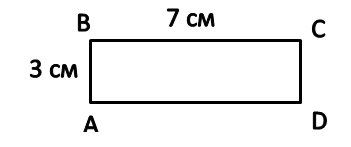 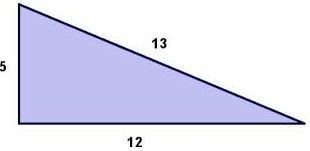 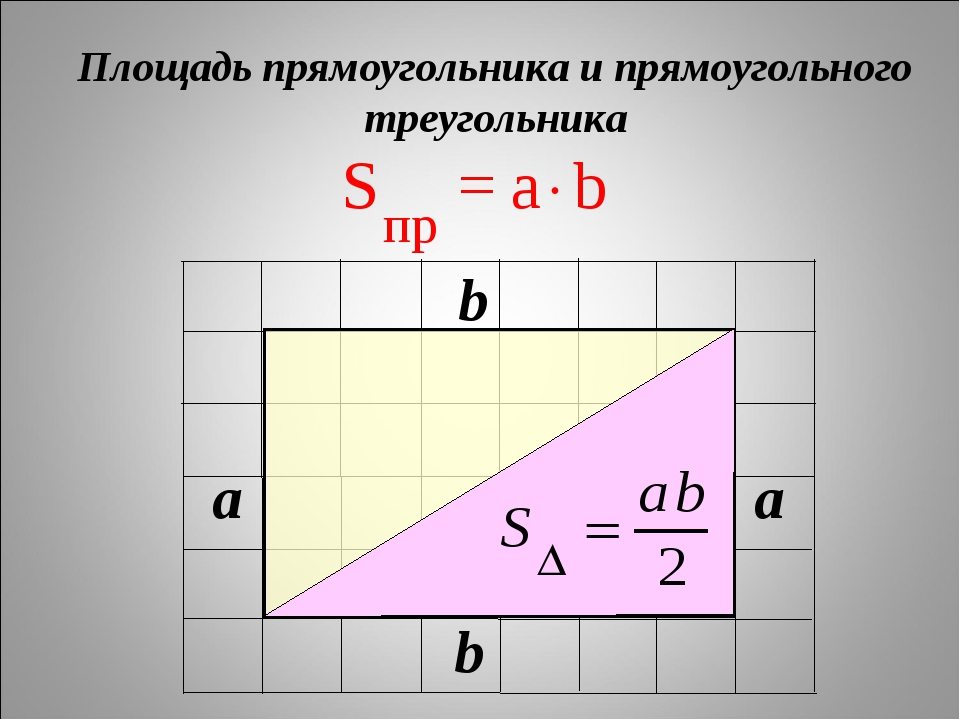 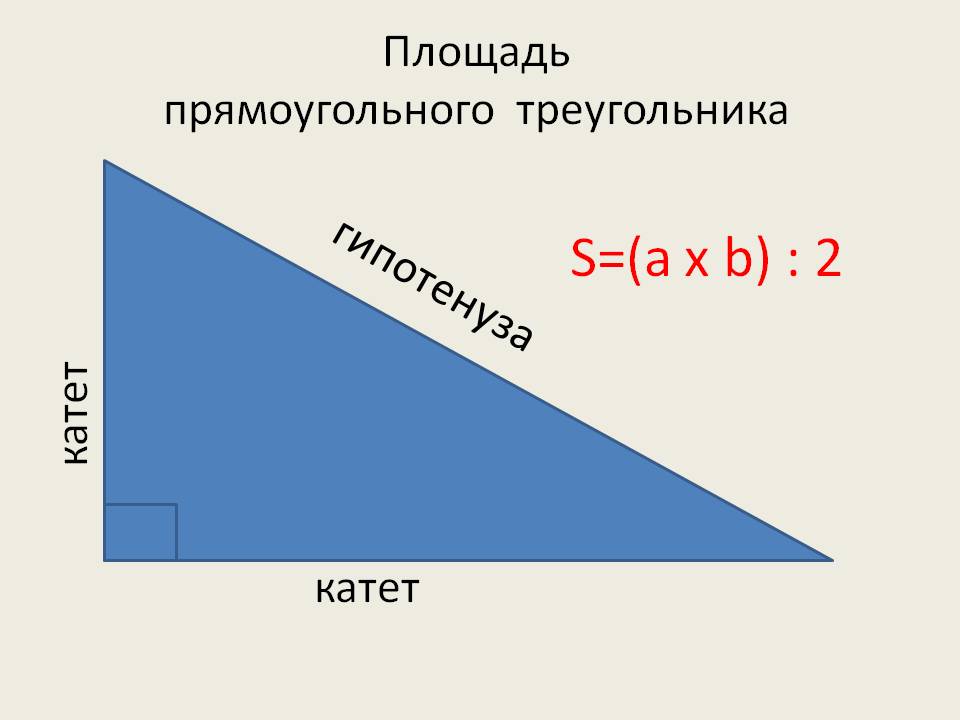 Равна половине произведения его катетов
Найти площадь треугольника
4
24
29
2
30
6
84
210
60
24
7
3
21
5
4
3
25
13
20
12
1
6
6
8
5
17
15
10
5
8
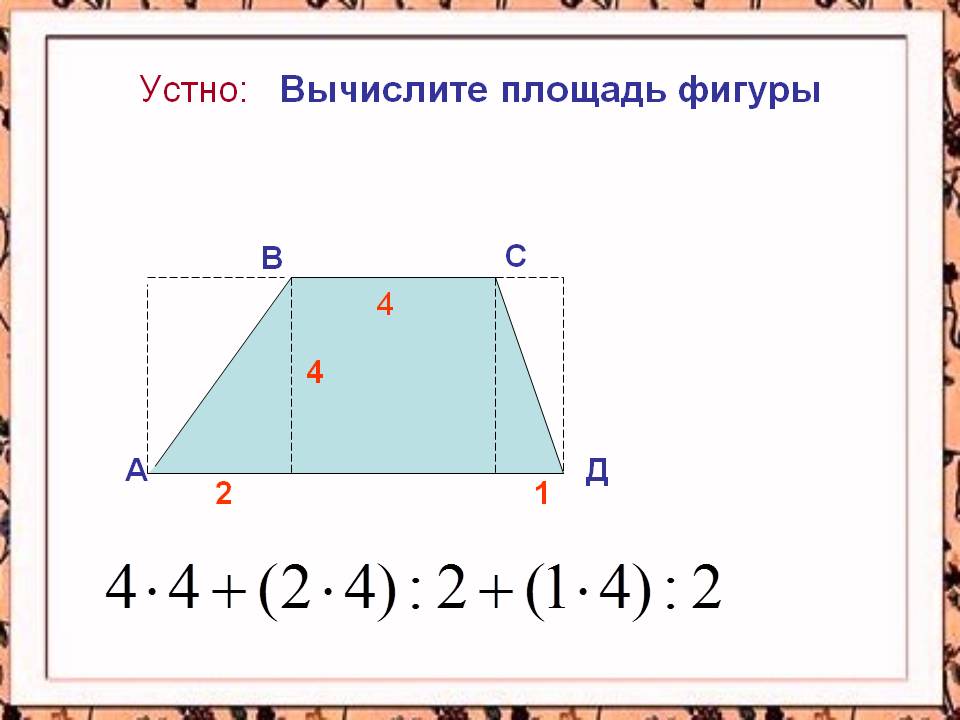 Вычислить площадь фигурыплощадь 1кл=1 см²
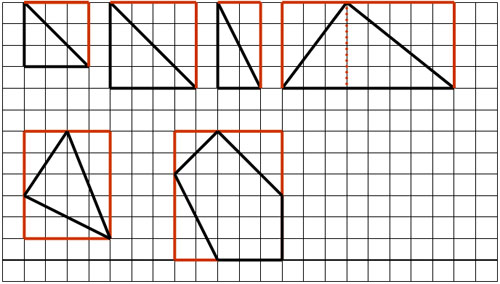 Критерии оценивания практической работы
Ответы: 
1задание: катеты, гипотенуза -2балла
2задание: половине произведения катетов– 2балла
3задание: 3см² - 2балла ; 3см² - 3 балла
4 задание:  9см²- 4 балла